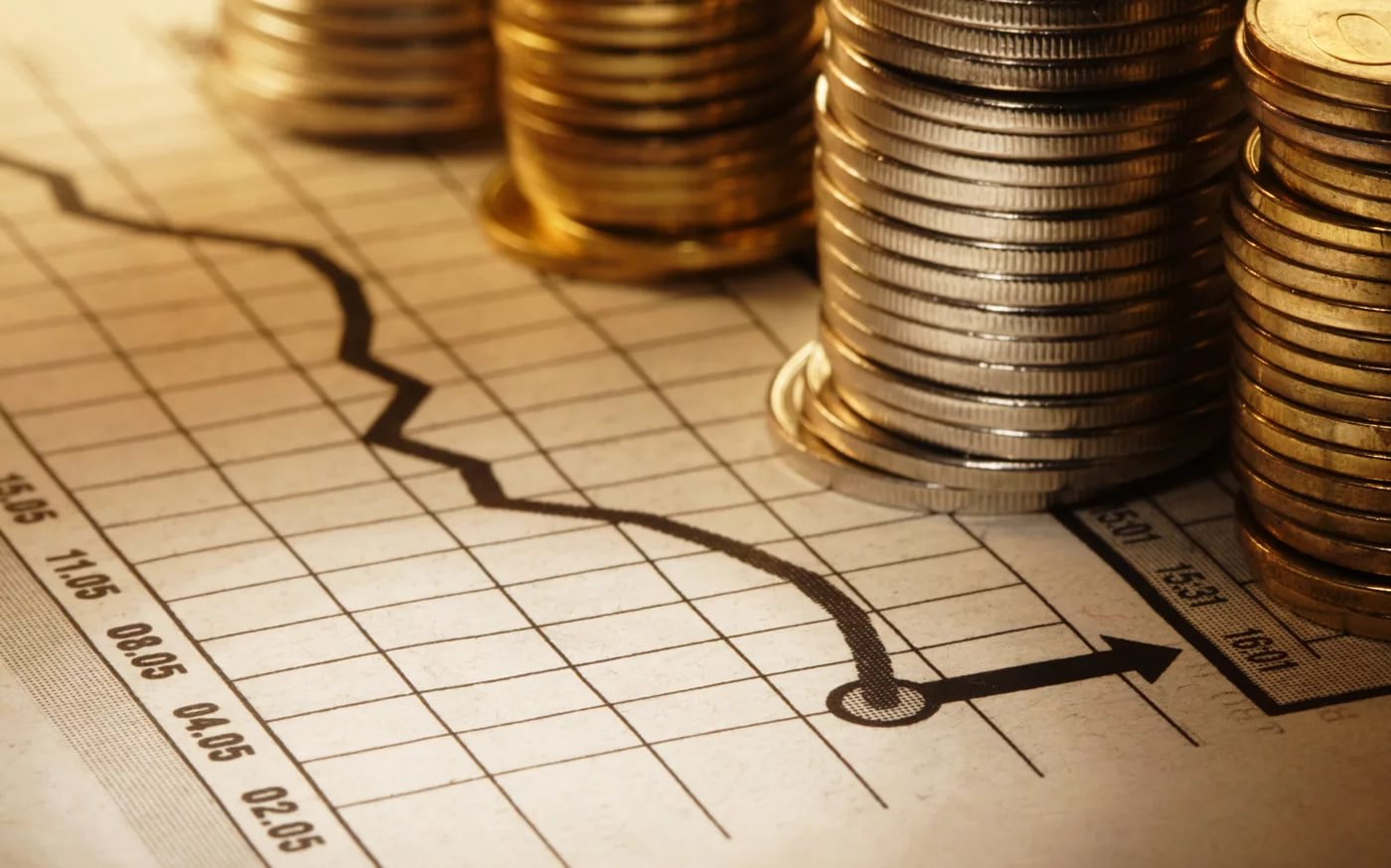 Отчетоб исполнении бюджетаМихайловскогосельского поселенияКрасносулинского районаза 2016 год
Основные параметры бюджетаМихайловского сельского поселенияКрасносулинского района за 2016 год
В общем объеме доходов бюджетаМихайловского сельского поселения Красносулинского районаза 2016 год
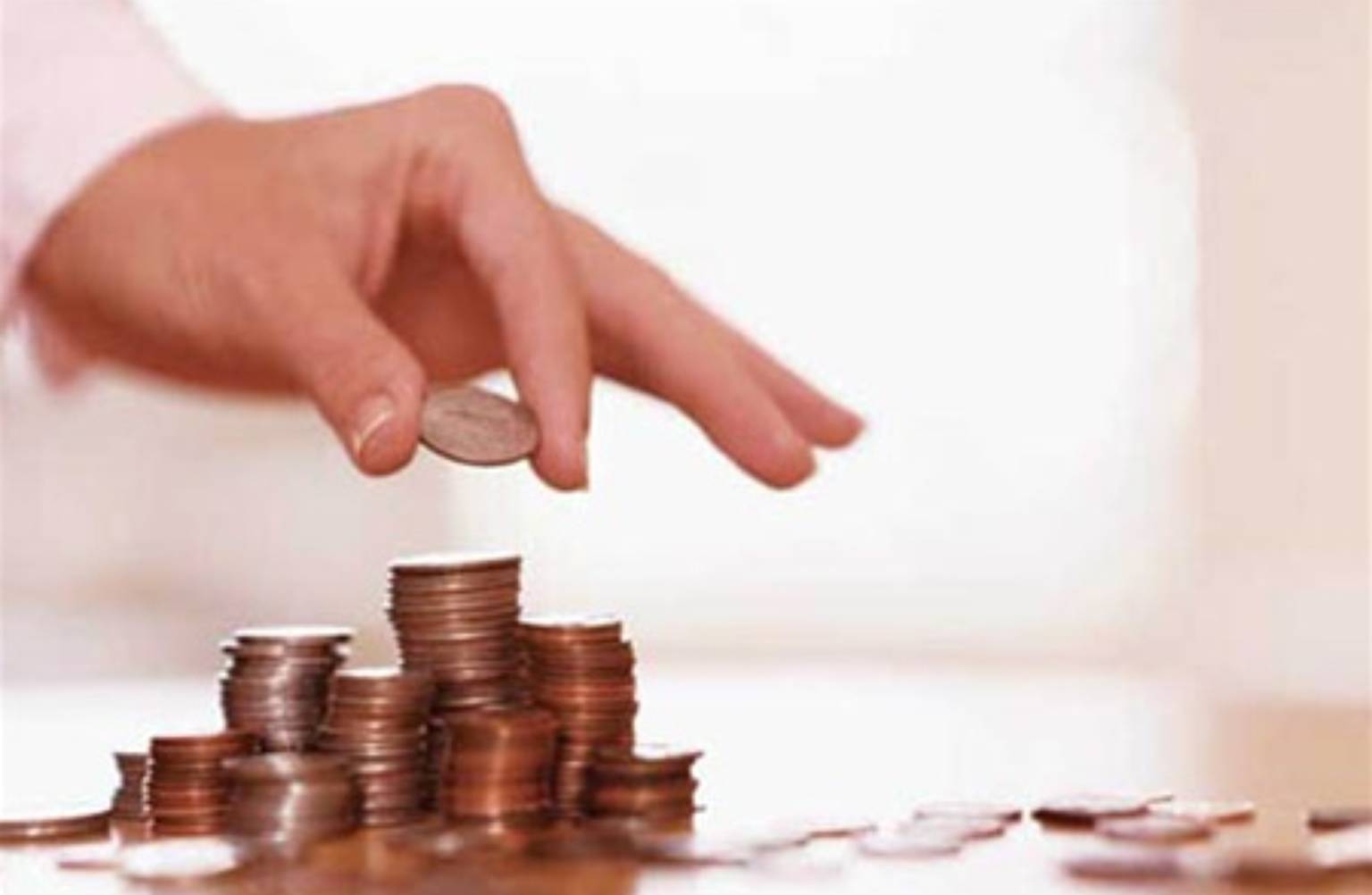 Налоговые и
неналоговые доходы
9 386,2 тыс. рублей
81,2 %
Безвозмездные
поступления
2 173,0 тыс. рублей
18,8 %
11 559,2 тыс. рублей
Структура налоговых и неналоговых доходов бюджета за 2016 год
Динамика поступления налога на доходы физическихлиц в бюджет Михайловского сельского поселения
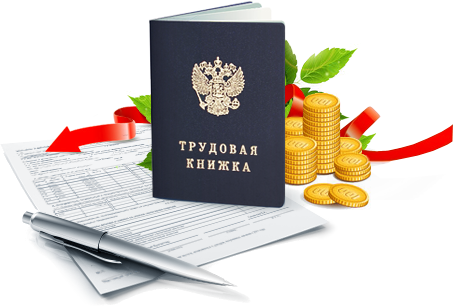 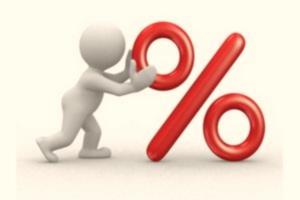 Структура расходов бюджета за 2016 год
Исполнение муниципальных программ Михайловского сельского поселения за 2016 год